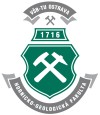 BISLegislativa
Roman Danel
roman.danel@vsb.cz

VŠB – TU Ostrava
Nejdůležitější normy
ISO/IEC 27000 Series (27034 – Guidelines for application security)
Common Criteria (ISO/IEC 15048)
FIPS 200 - Minimum Security Requirements for Federal Information and Information Systems
NIST
Nejdůležitější normy
SP 800-64 – Security Considerations in the Systém Development Life Cycle
SP 800-53 – Recommended Security Controls for Federal Information Systems and Organizations
OWASP
CLASP (Comprehensive, Lightweight Application Security Process)
Common Criteria
mezinárodní standard (ISO/IEC 15408) pro certifikaci počítačové bezpečnosti
Vznik 1994 sloučením tří standardů (ITSEC, CTCPEC, TCSES)
„Talinský manuál“ kybernetické obrany -- vymezuje rámec pro kybernetické válčení a prevenci před útoky pro země NATO
OECD 1992 – „Guidelines for the security of information systems“
BSI-Standard 100
BSI-Standard 100 (IT-Grundschutz Methodology) je sada standardů vyvíjených německým Spolkovým úřadem pro informační bezpečnost. 
poskytuje ucelenou metodiku, založenou na „best practices“, pro řízení životního cyklu IT bezpečnosti. 
BSI-Standard 100 vychází především ze standardů ISO/IEC 27000, které rozšiřuje o praktický přístup a rozsáhlé katalogy.
Legislativa ČR
usnesením vlády č. 781/2011 přešla gesce v oblasti kybernetické bezpečnosti z pasivního resortu vnitra na samostatně fungující jednotku jménem Národní bezpečnostní úřad.
Zákon 181/2014 Sb., o kybernetické bezpečnosti: http://www.kybernetickyzakon.cz/
Účinný bude od 1. ledna 2015
CERT (národní centrum kybernetické bezpečnosti, Brno) posílí pravomoci
Povinnost monitorovat a hlásit bezpečnostní incidenty pro telekomunikační firmy
Sjednocení elektronické komunikace
Secure SDLC – Software Development Lifetime Cycle
Zabránit vzniku bezpečnostních děr
Bezpečnost vývoje SW (povinnosti a odpovědnosti vývojářů)
Implementace standardů v průběhu vývoje